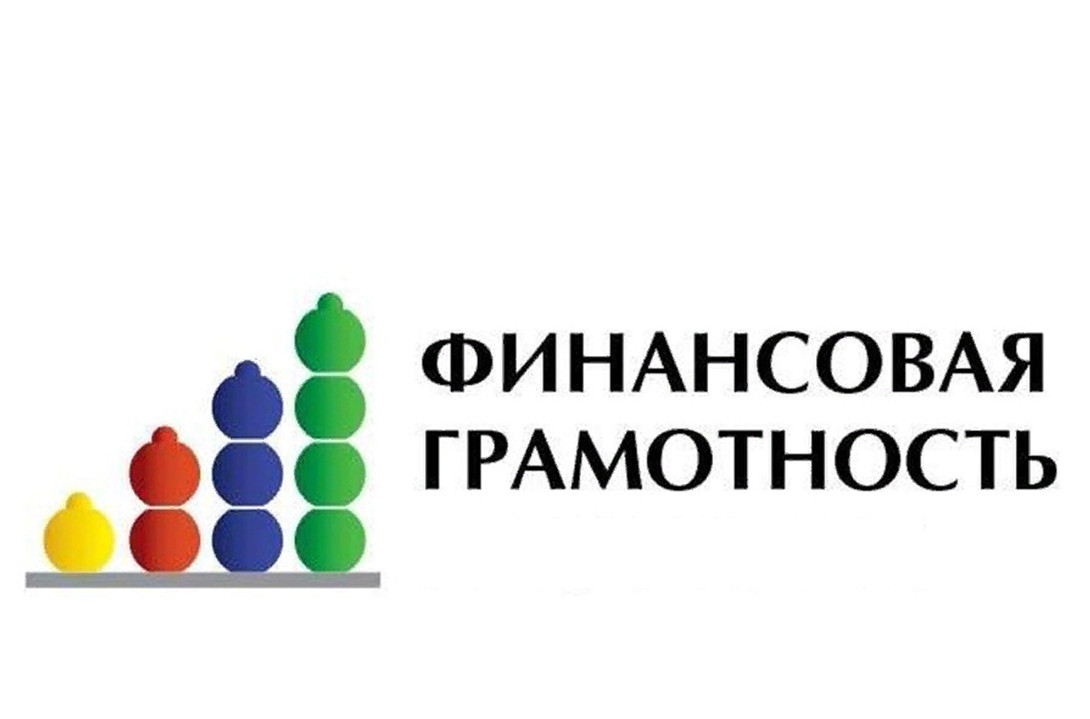 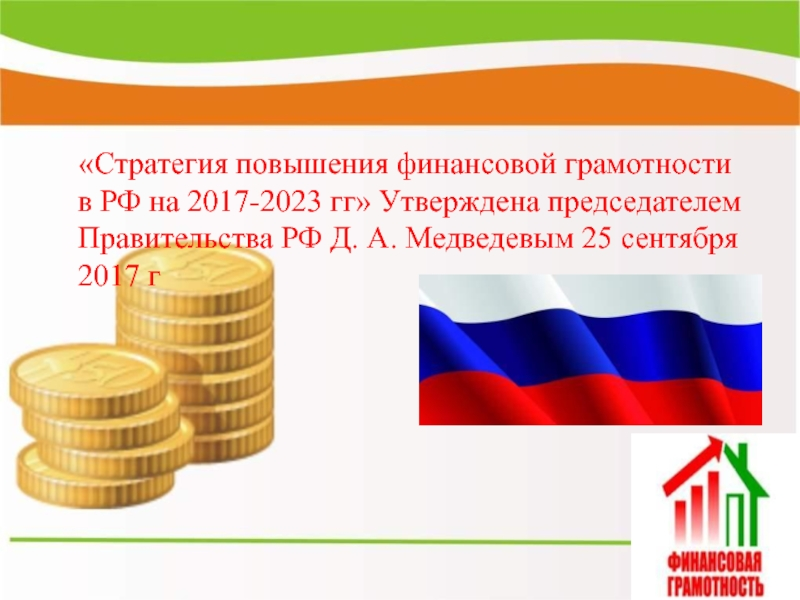 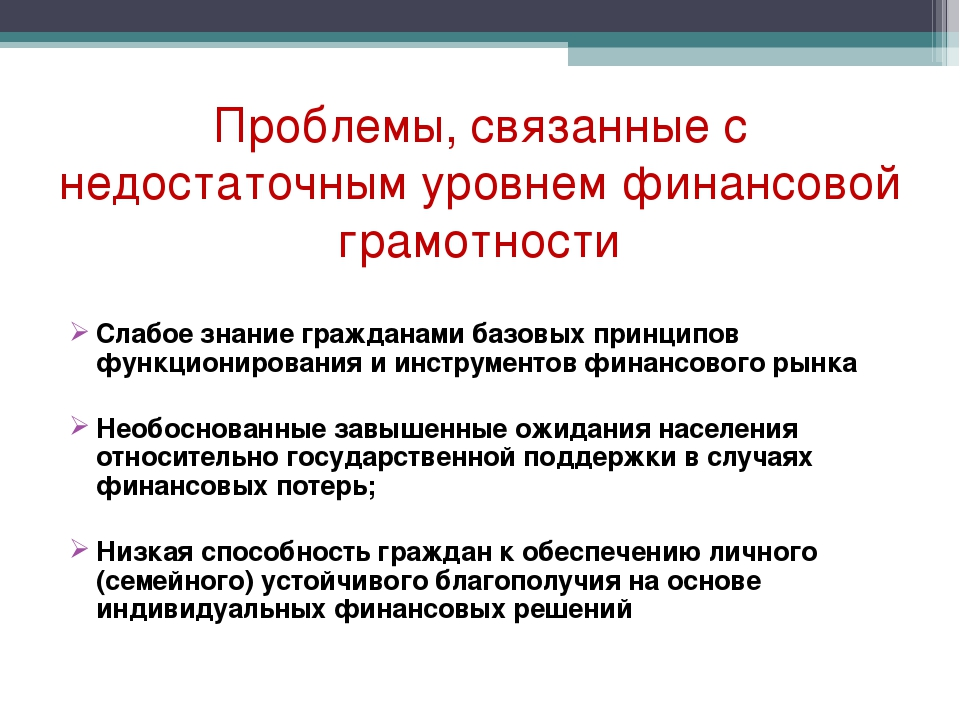 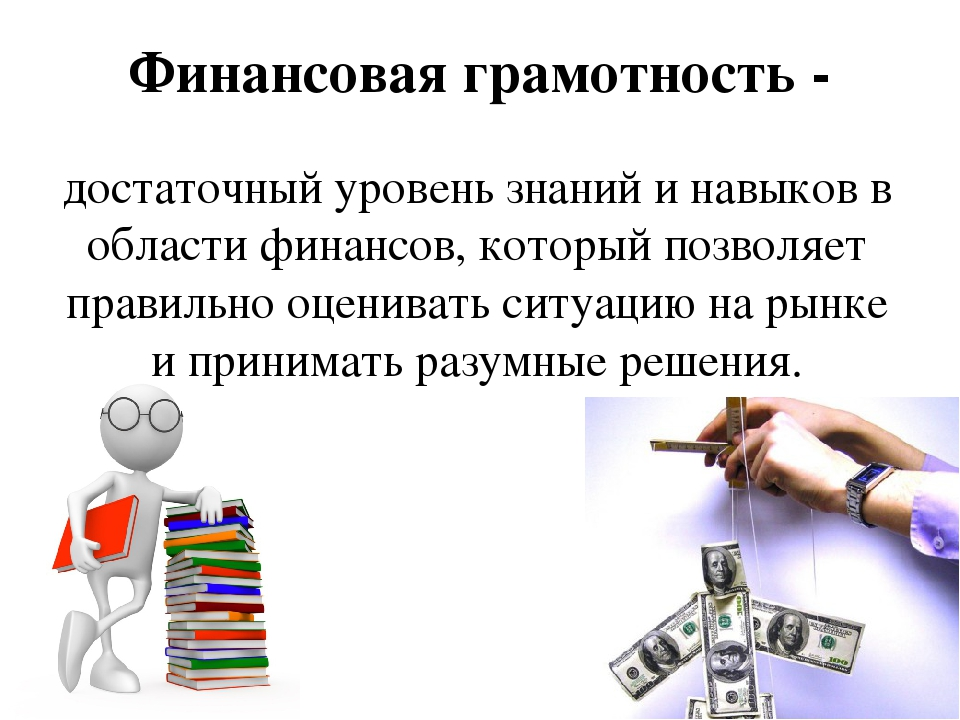 Модель финансовой грамотности
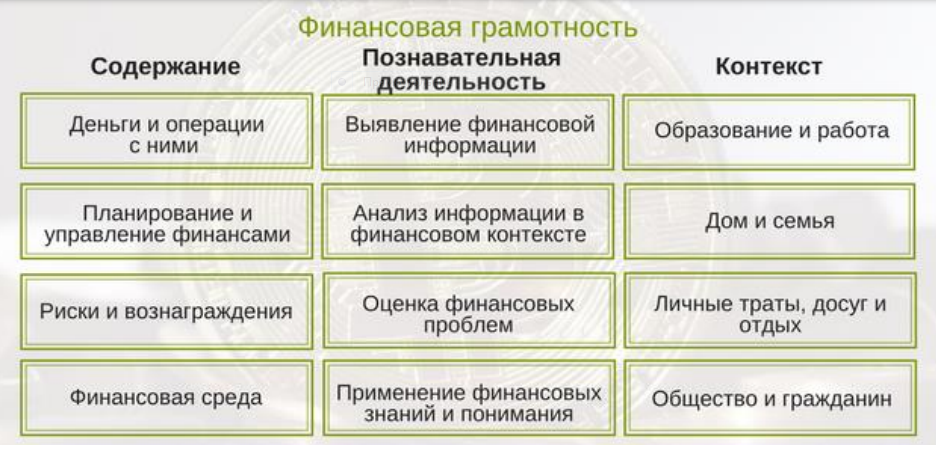 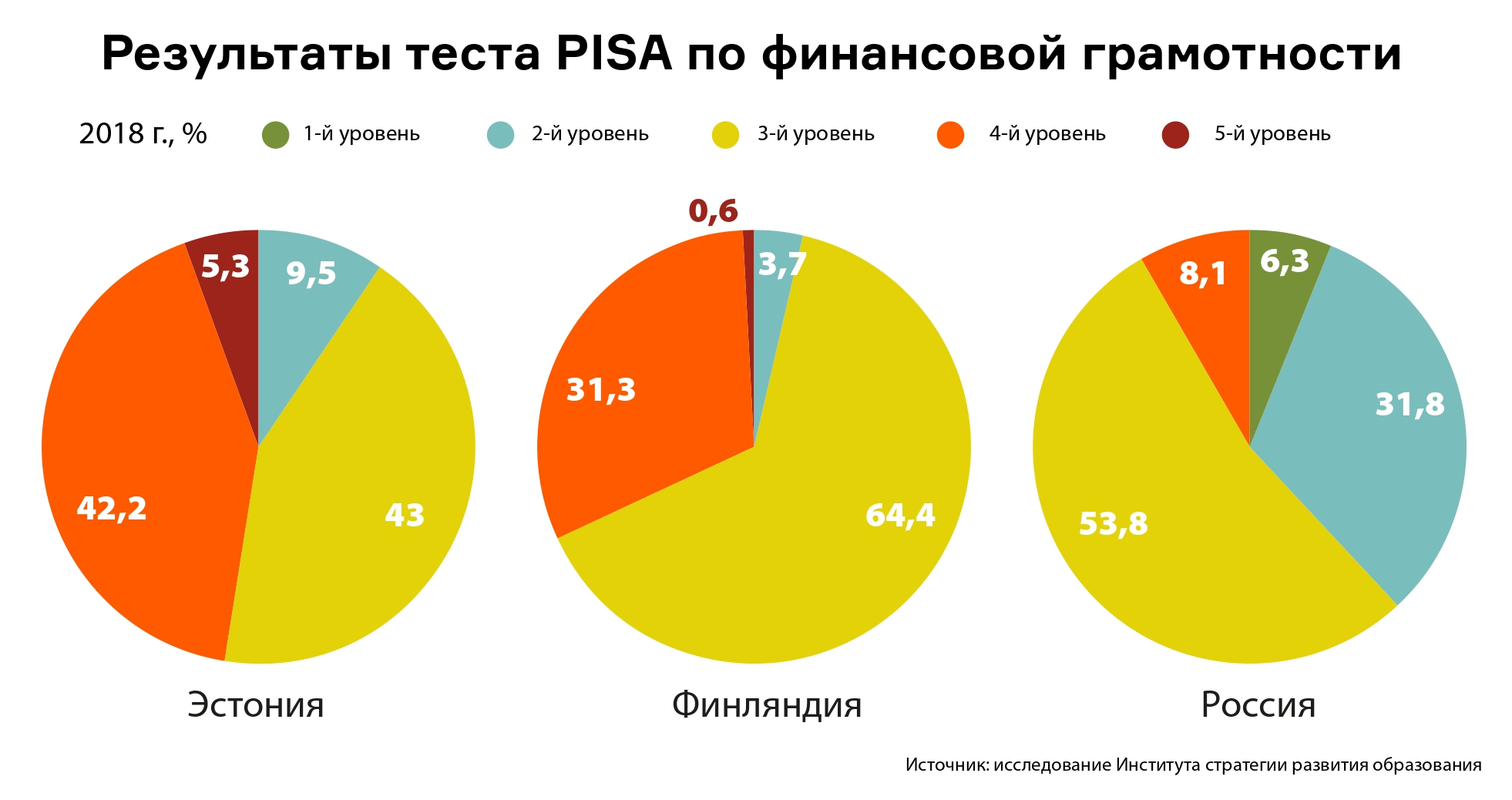 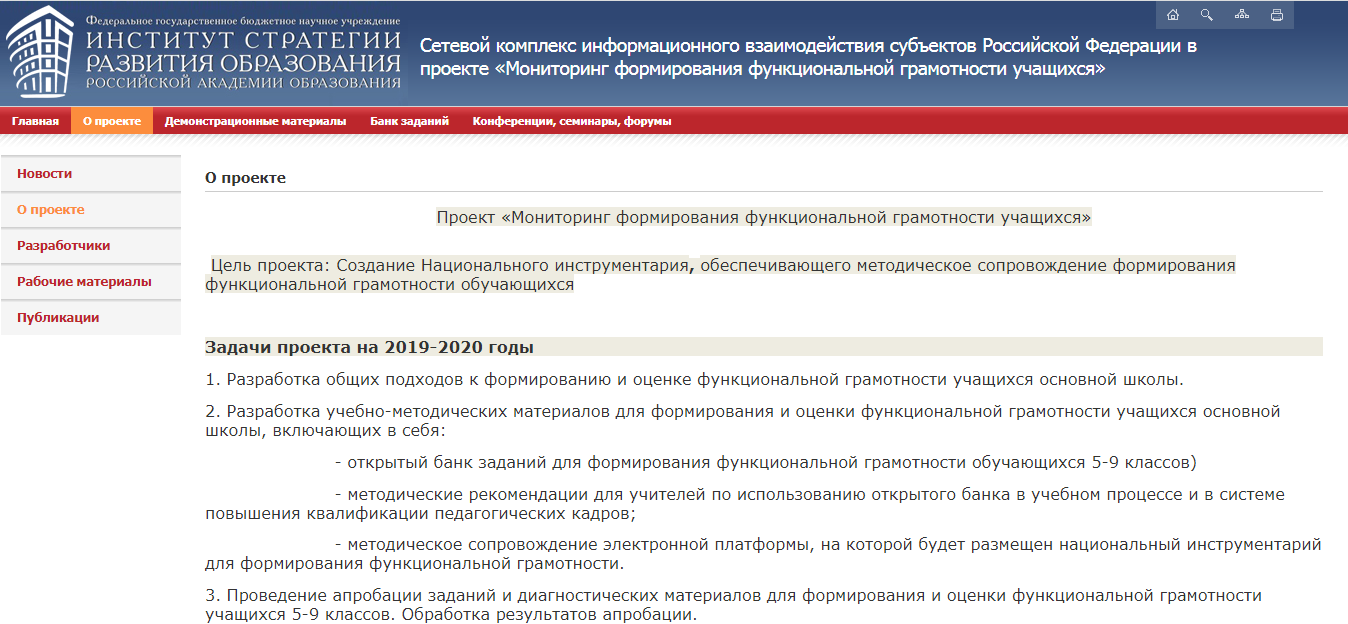 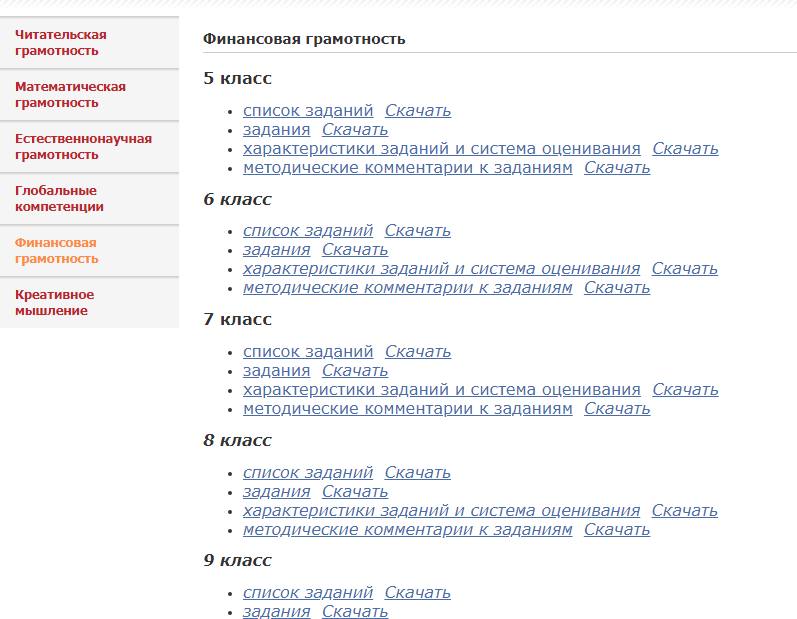 Желаем успехов!
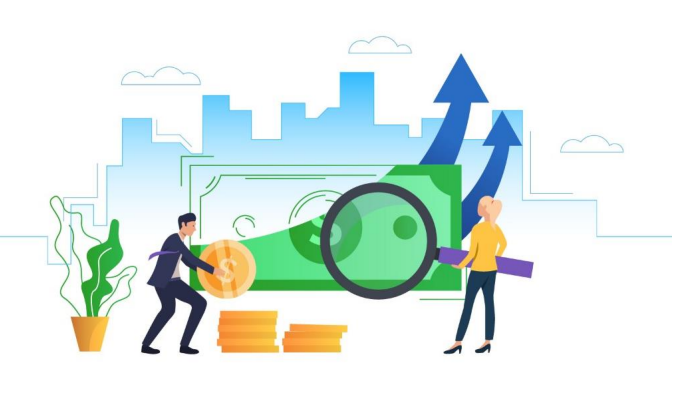